Life After Levels
Sue Fisher
Background…
PIVATS and many other systems only really consider vertical progress. 
Over time it became increasingly obvious that ‘knowing’ something can be only ‘shallow learning’. 
‘Deep learning’ comes from applying knowledge and building understanding. 
Deep learning and functional skills was not effectively captured by our PIVATS based system.
Shallow and deep learning
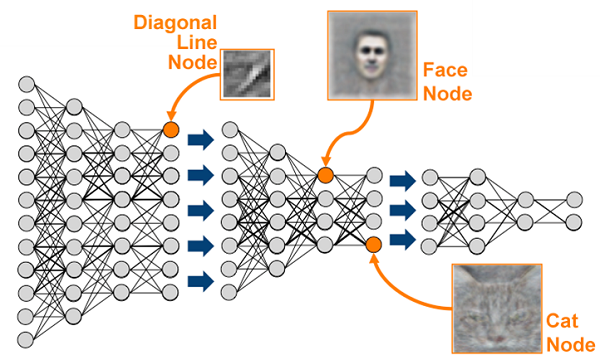 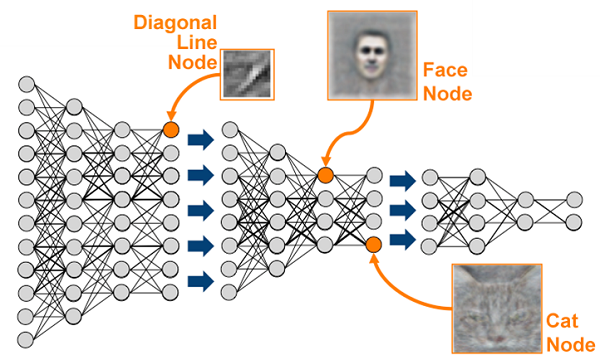 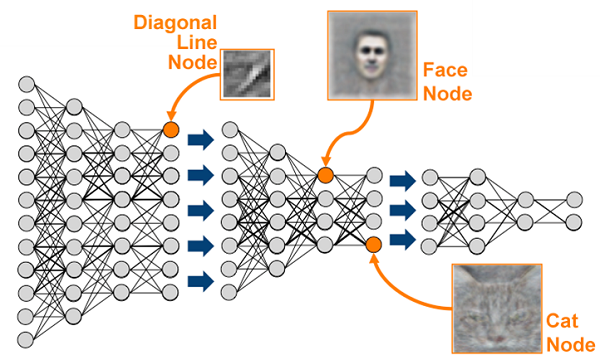 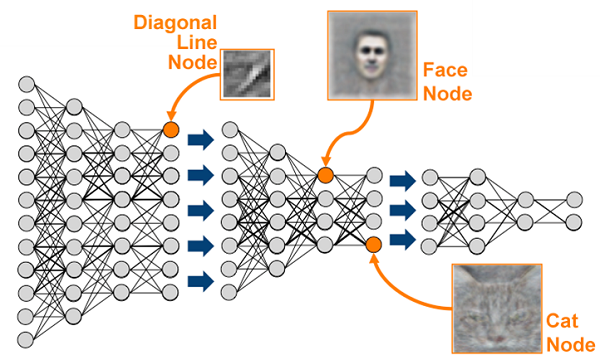 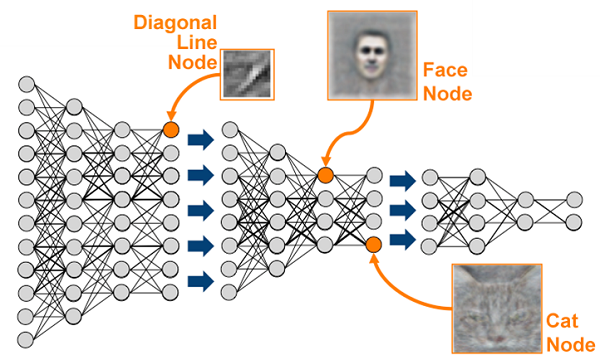 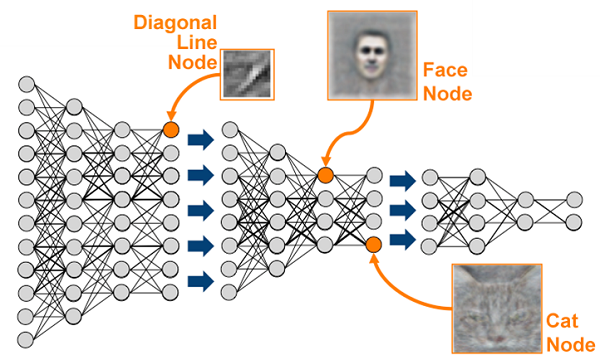 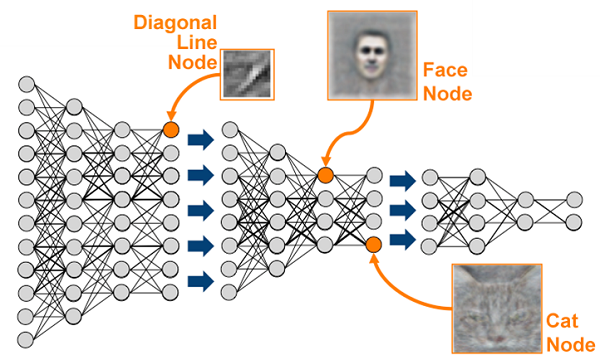 Vanishing levels…
Last year we considered a range of existing systems (PIVATS, Caspa etc) and the new National Curriculum.
We considered changes to Ofsted, the new SEND Code of Practice, The Children and Families Bill and our new status as a teaching school.
Mainstream schools and other special schools can struggle to provide meaningful pupil information for their pupils with additional needs.
iASEND
iASEND is an assessment, tracking and target setting system that provides schools, teachers, parents and researchers with information that shows attainment and progress in real time. 
It is a unified assessment solution, making use of digital technologies, to support inclusion and equal opportunities for all.
And…
By analysing pupil data in cohorts of similar difficulty, schools will be able to compare the attainment and progress of their pupils with a wider population of pupils with difficulties of similar type and severity (benchmarking).
It links planning, assessment and data with real-time tracking and short / mid / long term target setting. This supports high quality, targeted learning opportunities.
It captures both vertical and horizontal progress.
And…
Parents of pupils with additional needs currently have very little to support learning at home. Online support can be inappropriate and these systems tend to progress too quickly.
iASEND should have the capability for parents to access ideas and activities to support their child’s progress.
Finally…
If iASEND was used by a number of schools, by analysing ‘like with like’ it would be possible to benchmark in a meaningful way for the first time.
This would also support R&D as there is no current idea of ‘average’ progress or attainment for pupils with specific severity of difficulties. 
Wide categories (e.g. ASD) don’t support drawing meaningful, valid conclusions as they lack specificity but assume homogeny.
iASEND
Produced and managed by LCP who produced iTRACK
Schools can use it for one or all of their pupils with additional needs
Data can be used to provide schools with benchmarking information (but with more refinement than RAISEonline)
Next Steps
Using iASEND as the basis, we created a curriculum model based on our key drivers and what we believe our pupils need
The Key Drivers are:
Communication
Wellbeing
Functionality and Independence
Curriculum
We created a curriculum model based on stages of learning (ASEND) and need
Pupils with CP have a curriculum delivered within the principles of Conductive Education
Pupils with S&L difficulties have an ‘real world’ vocabulary based curriculum to support the development of functional understanding (so pupils can apply their knowledge)
Tracking
Using the information from the first year, we created a Pupil Information Tracking Wall  which shows pupil pathways.
Over time this will reveal if pupils exceed expectations or fall behind.
It also communicates pupil outcomes for school leavers
Thank you